HOME LIVE
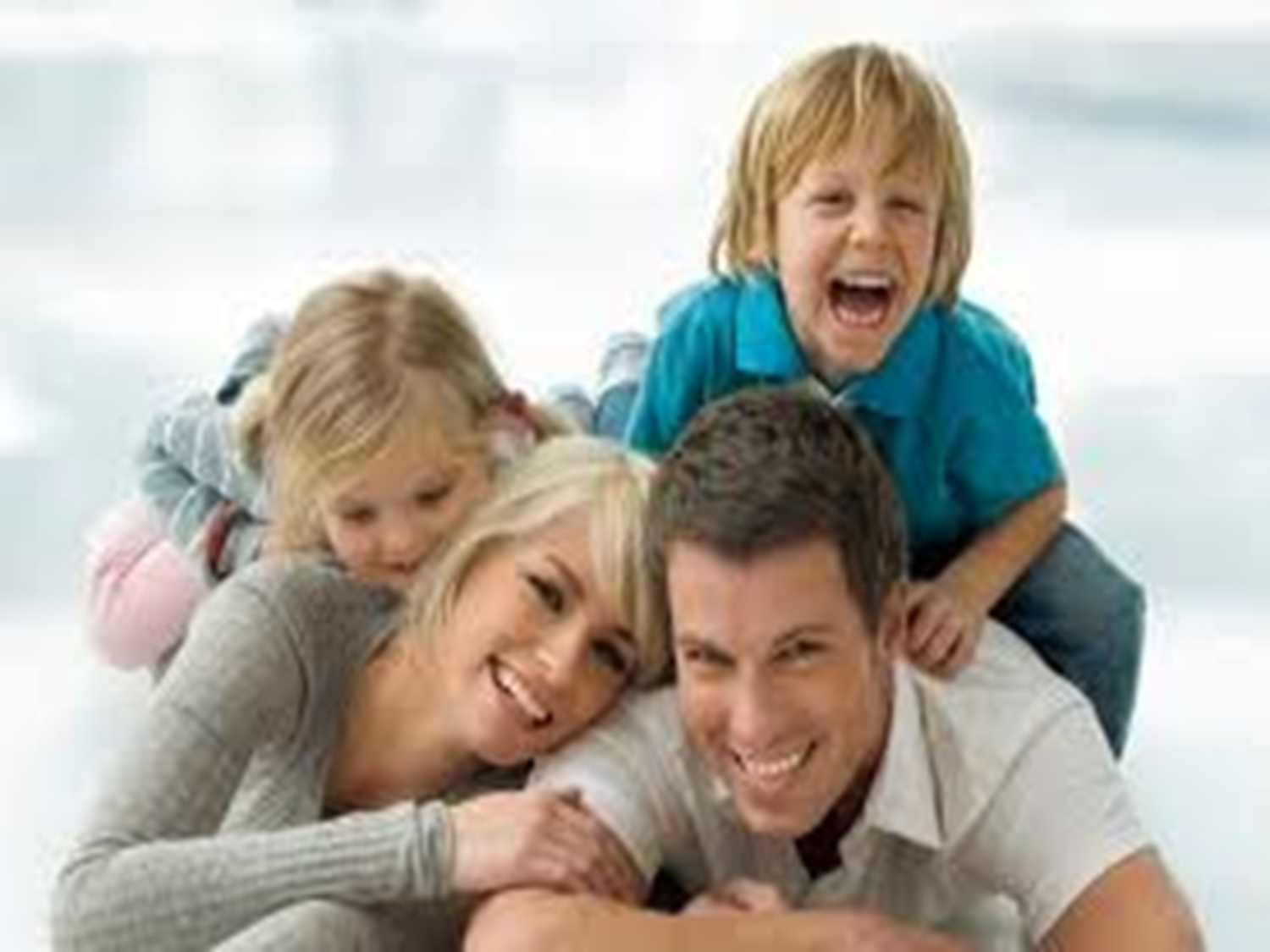 PERENT
Wake up at 5:00(am)

Eat breakfast at 5:30(am)

Go to work at 6:00(am)

They come from work at 2:00(pm)
KIDS
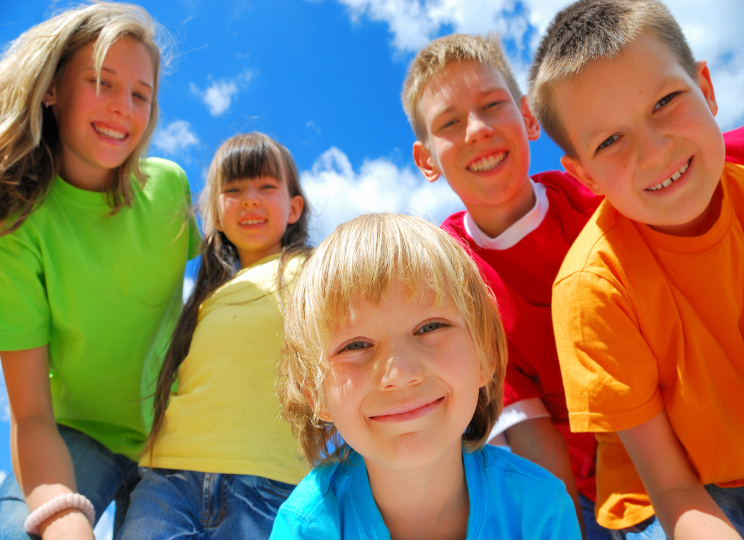 Wake ap at 6:00(am)

Eat breakfast at 6:30(am)

They go to school at 7:00(am)

They comes out of school at 1:oo(pm)
FREE TIME
Free time have from 2:00(pm) to 3:00(pm)

At the free  time I'm on the computer
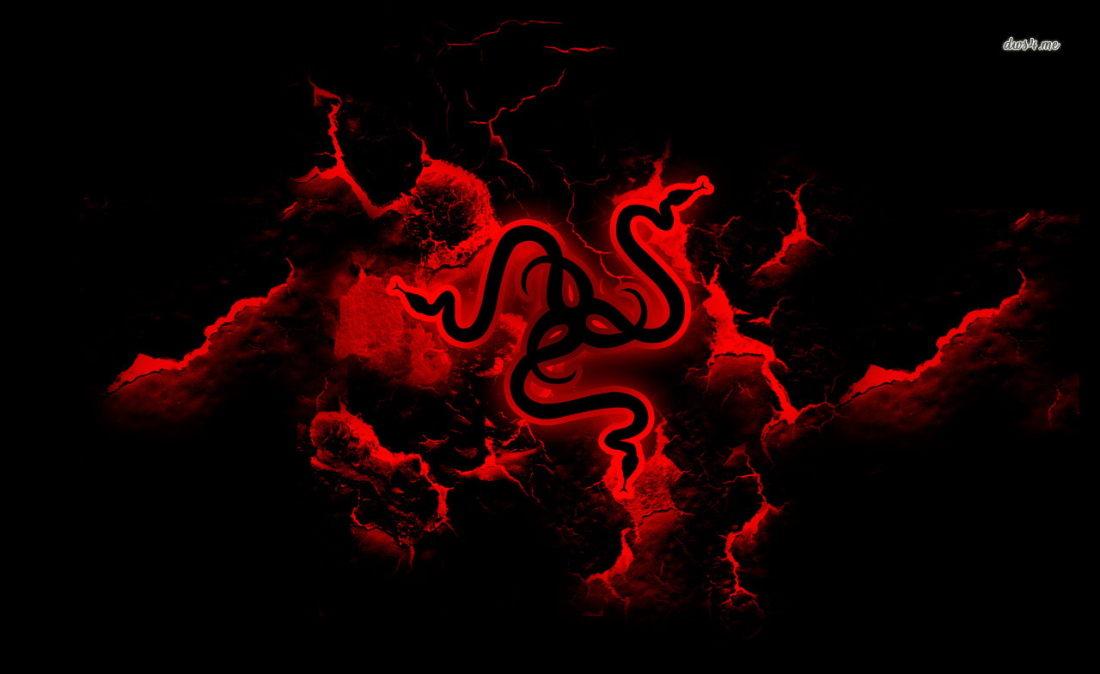 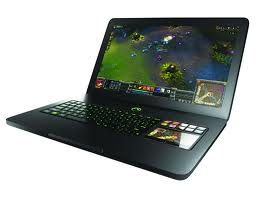 DIET
The diet is varied and balance
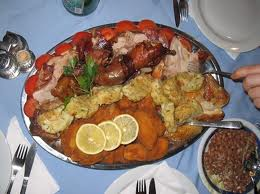 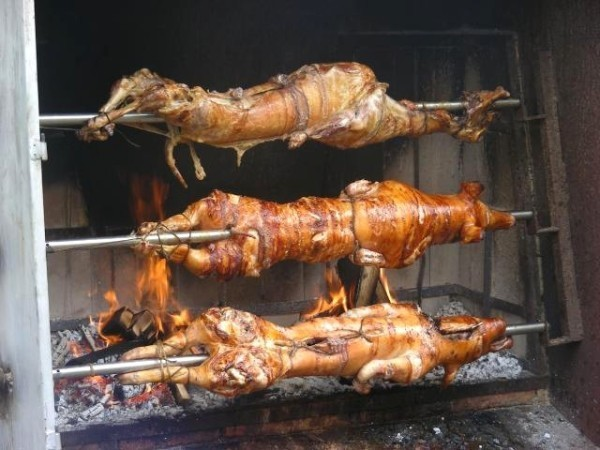 THE  END